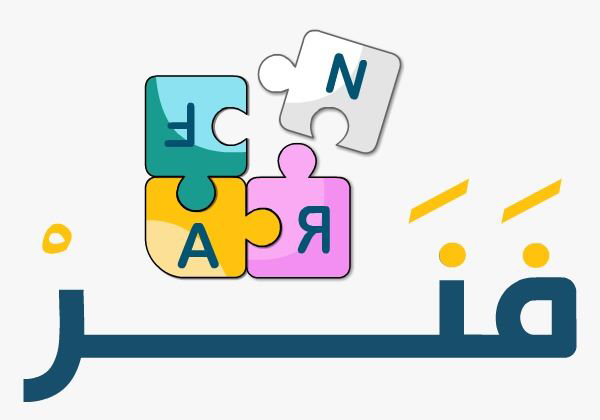 6/12/2023
المعلمة / إيمان علي
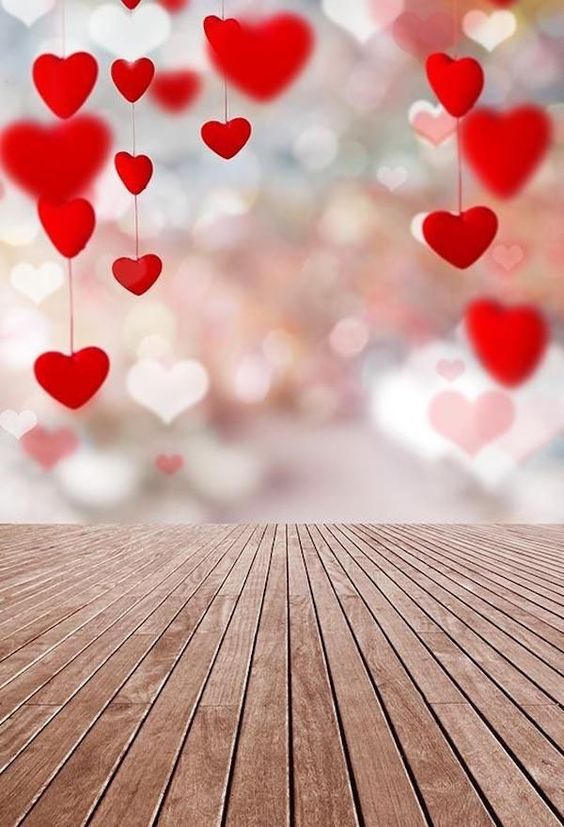 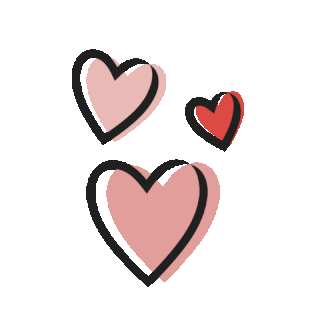 السَّلامُ عَليْكُن ورحمة الله وبركاته
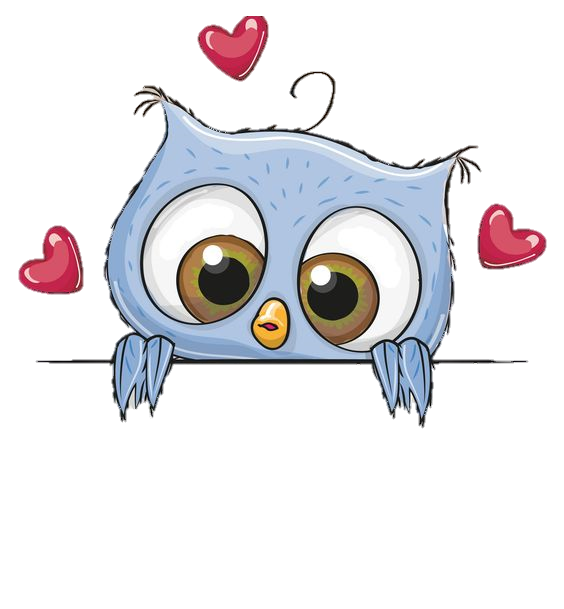 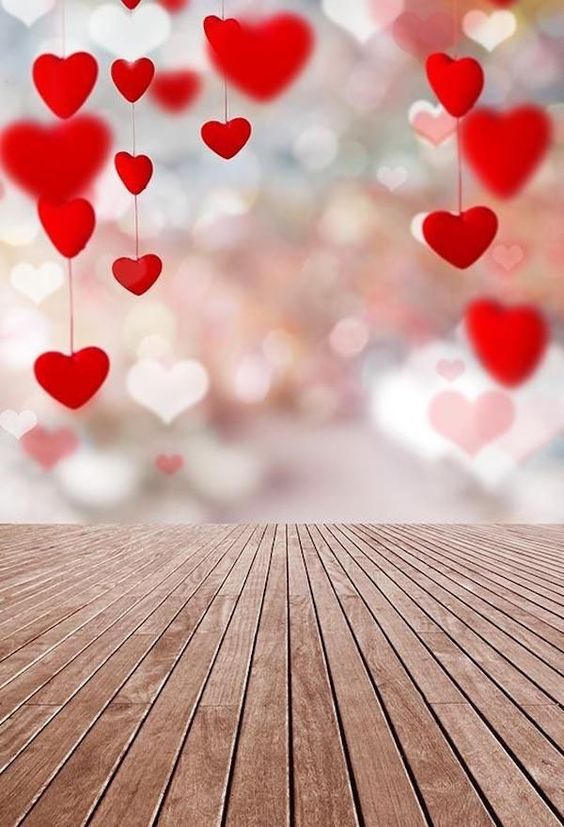 *الْوِحْدة الثانية : مسيرات نجاح
*عِنْوان النشاط: 
( المهندسة الكويتية سارة حسين أكبر  ) 
 (تخطط لنصوص بأنواعها المختلفة وتكتب مسودتها ثم تدقق في أفكارها .)
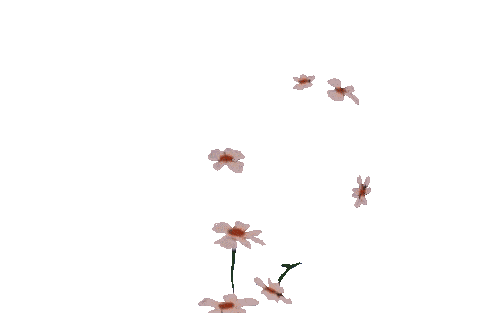 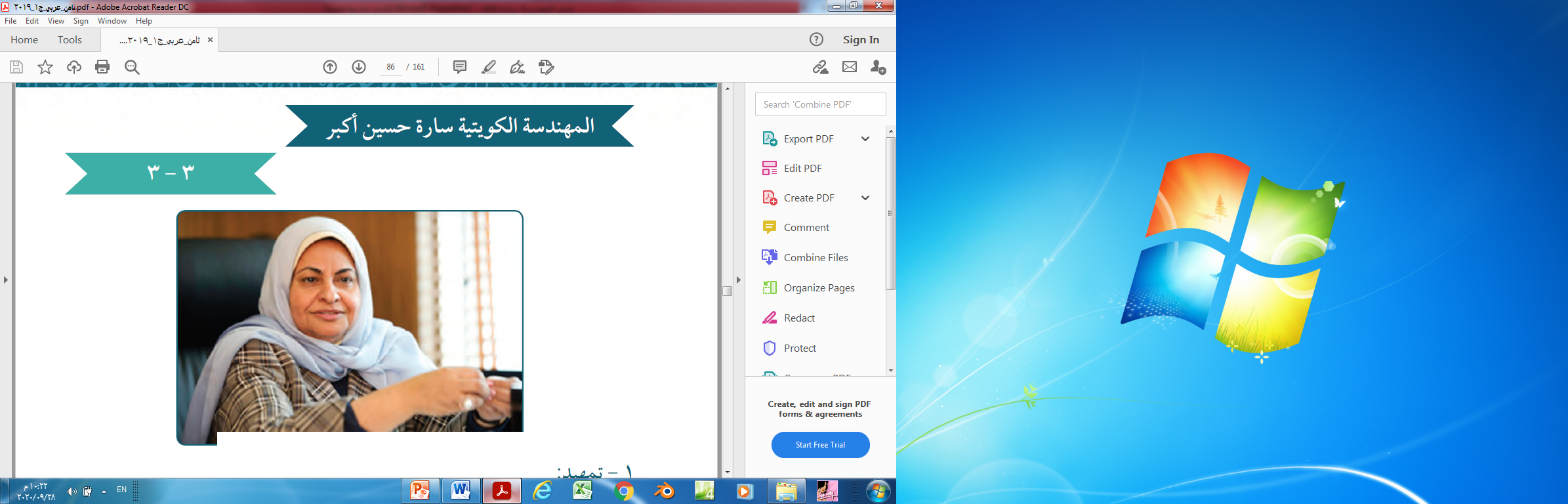 تمهيد
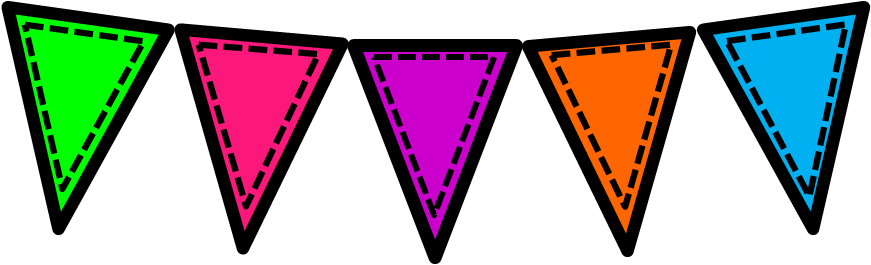 أقرأ النص قراءة صحيحة , وأحدد أهم الحقائق والمعلومات المفيدة, من  مثل 
المهندسة سارة حسين أكبر من مواليد 1958م .تخرجت في 
جامعة الكويت عام 1981
- حصلت المهندسة سارة حسين أكبر على بكالوريوس الهندسة الكيميائية 
أعجب العالم بشخصية سارة حسين أكبر وشجاعتها و وطنيتها ؛ لأنها 
     شاركت في إخماد حرائق آبار البترول
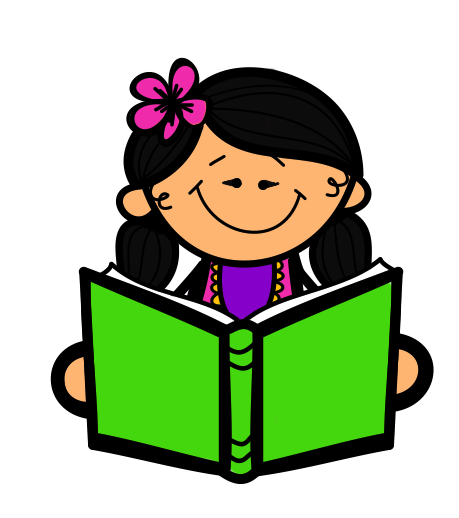 التخطيط لكتابة موضوع
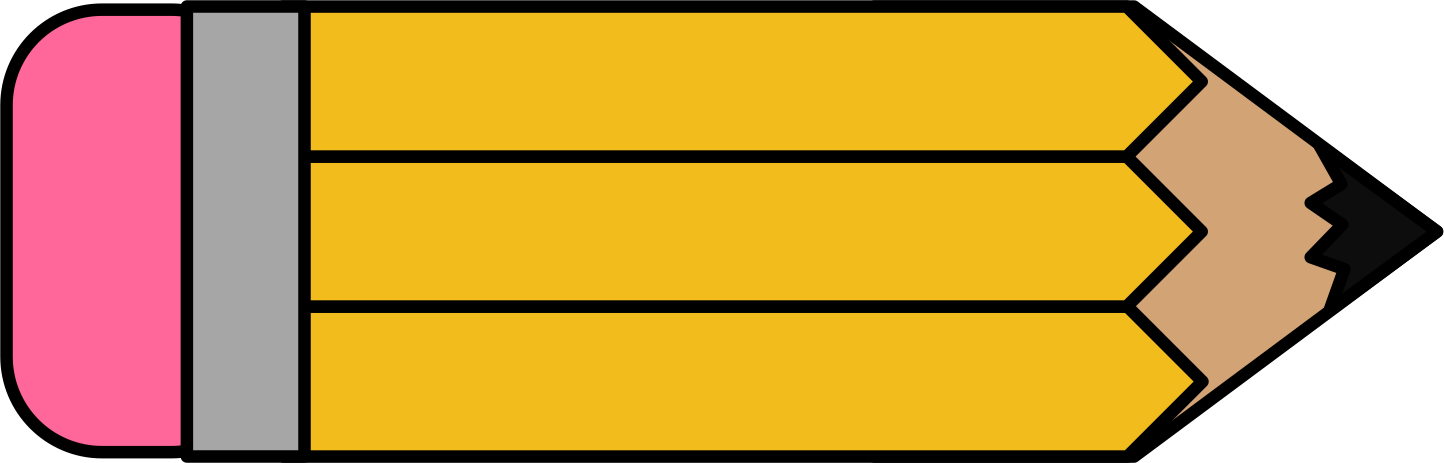 المقدمة
جملة افتتاحية  
(فكرة رئيسة)
محاور الموضوع
الخاتمة
شواهد
الأسـس الفنية لكتابة الفقرة: 
   - ترك هامش يسع كلمة أو كلمتين .
- نبدأ بالفكرة الرئيسة (الجملة الاستفتاحية).
التنوع بين الجمل الاسمية والفعلية.
استخدام علامات الربط (حروف العطف).
استخدام علامات الترقيم .
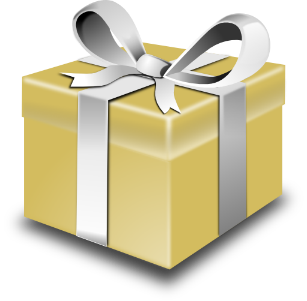 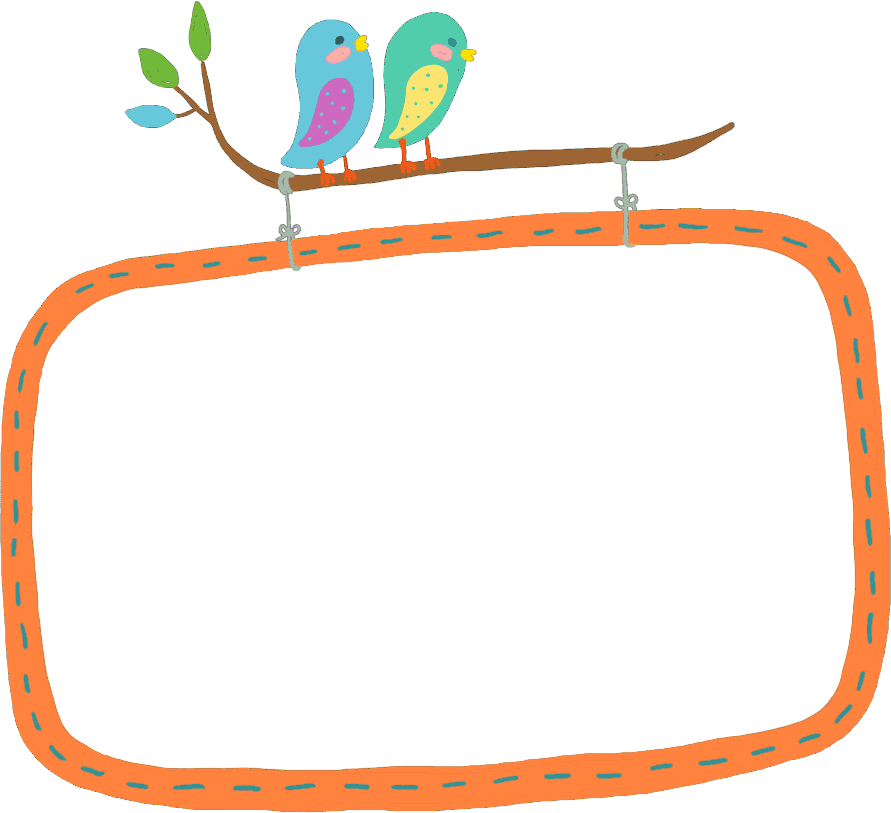 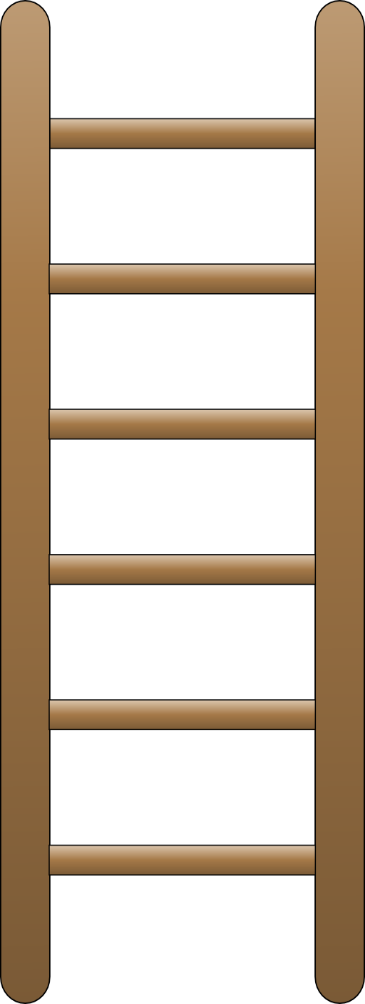 أفكر جيداً لأصل إلى الهدية: 
 ما الأسس الفنية لكتابة فقرة ؟
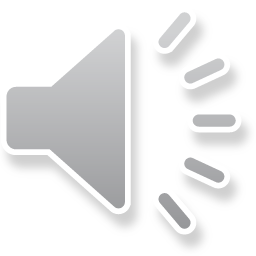 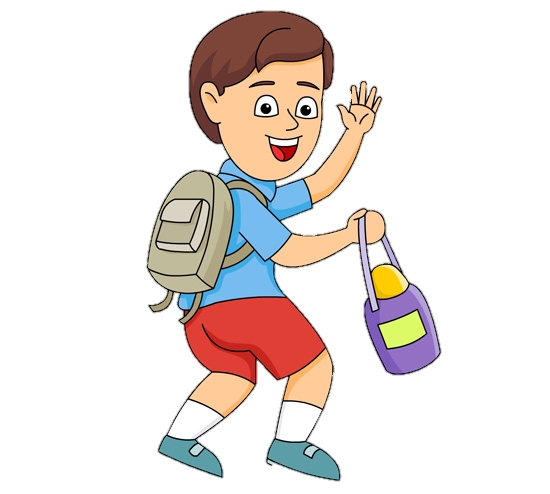 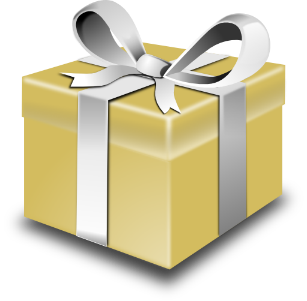 :
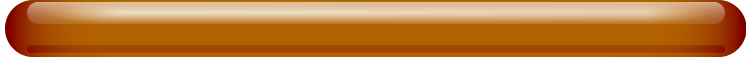 الأسـس الفنية لكتابة الفقرة
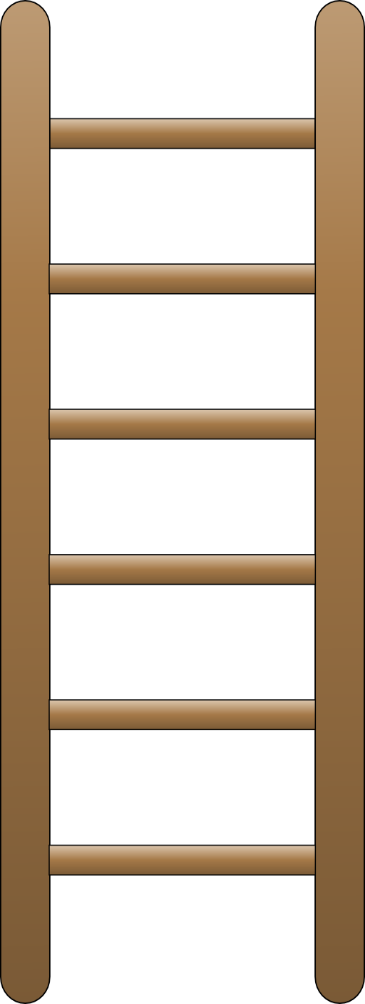 - نبدأ بالفكرة الرئيسة (الجملة الاستفتاحية).
التنوع بين الجمل الاسمية والفعلية.
استخدام علامات الربط (حروف العطف).
استخدام علامات الترقيم .
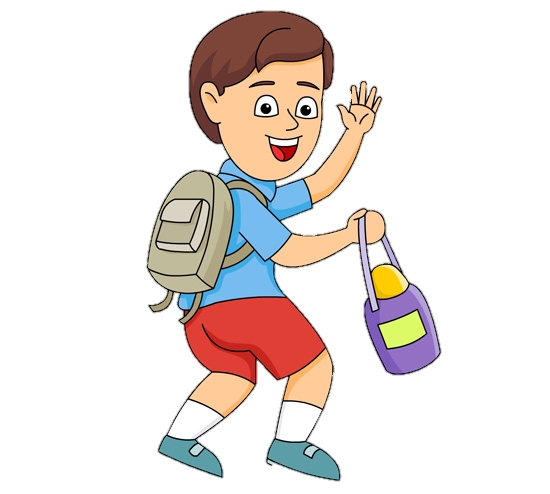 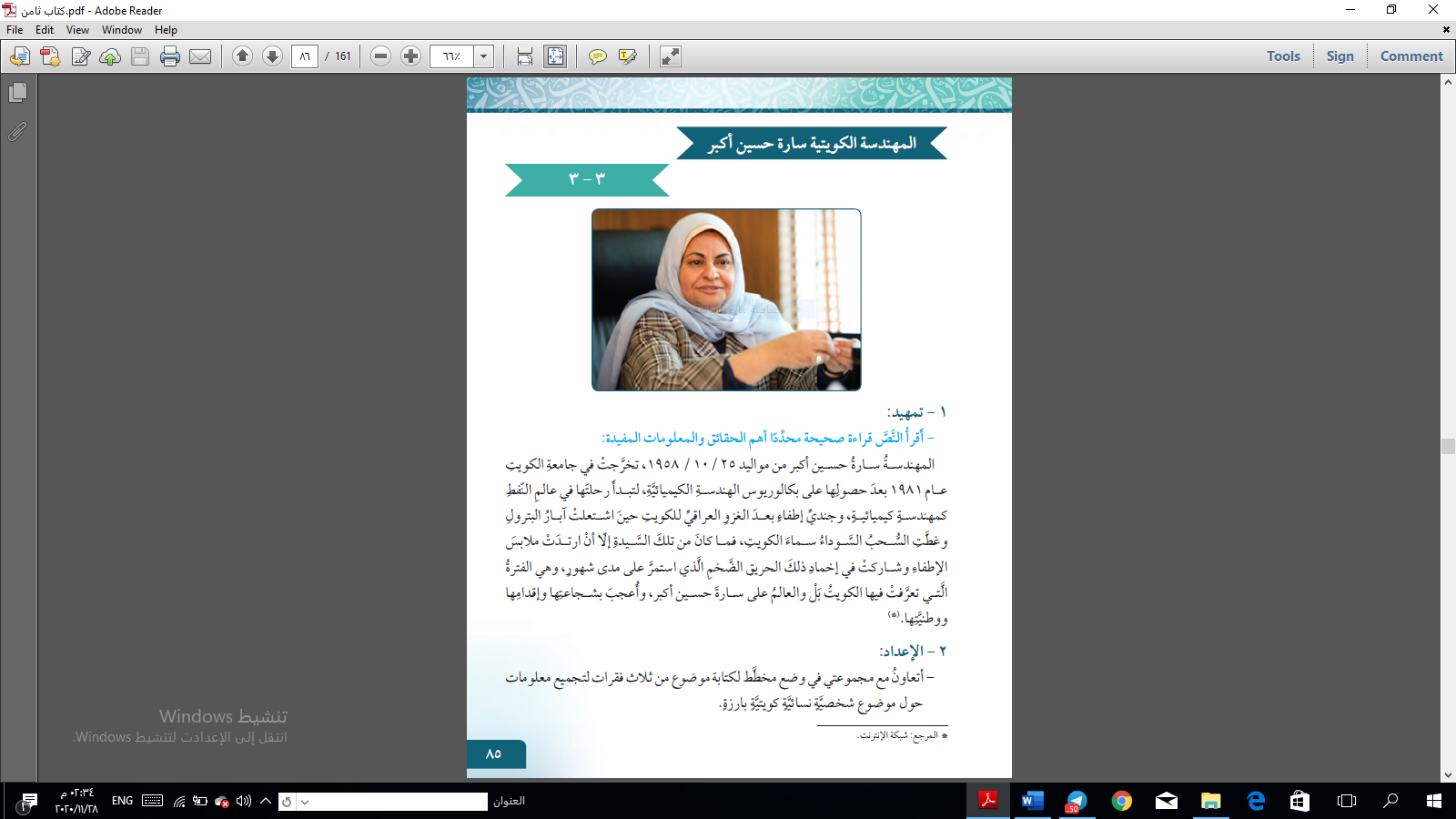 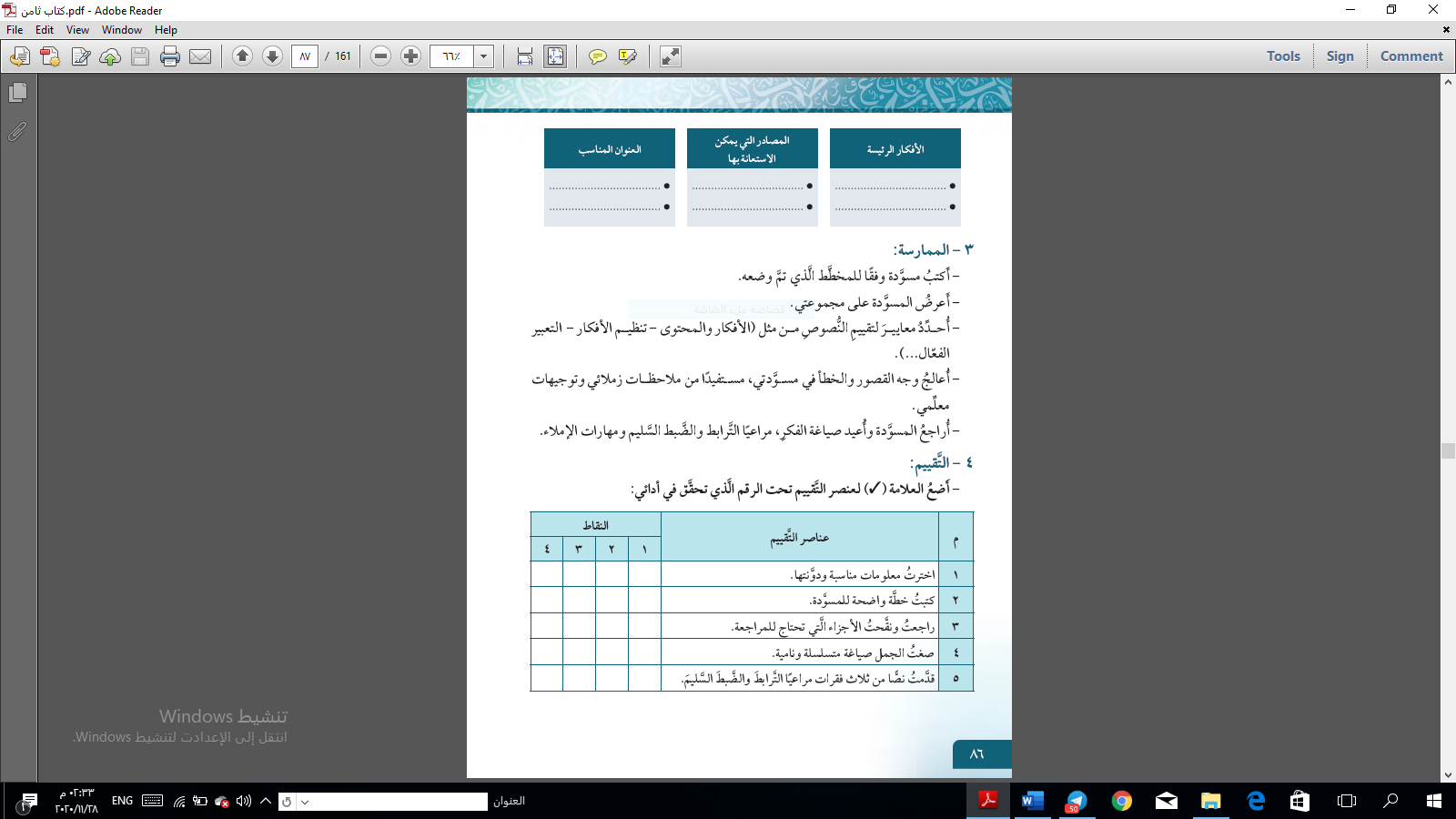 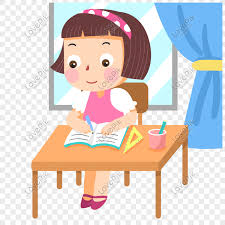 1- التعريف بالشخصية النسائية البارزة في المجتمع .
2- أهم إنجازات هذه الشخصية المميزة .
3- أهم المؤلفات والمساهمات والجوائز التقديرية الحاصلة عليها .
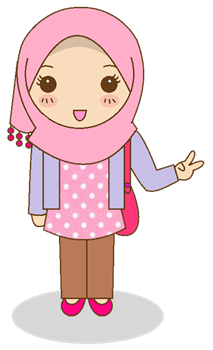 لابد من مراعاة الآتي عند كتابة موضوع التعبير
الالتزام بكتابة ثلاث فقرات مترابطة .
أدوات الربط وعلامات الترقيم
تصويب الأخطاء الإملائية والنحوية
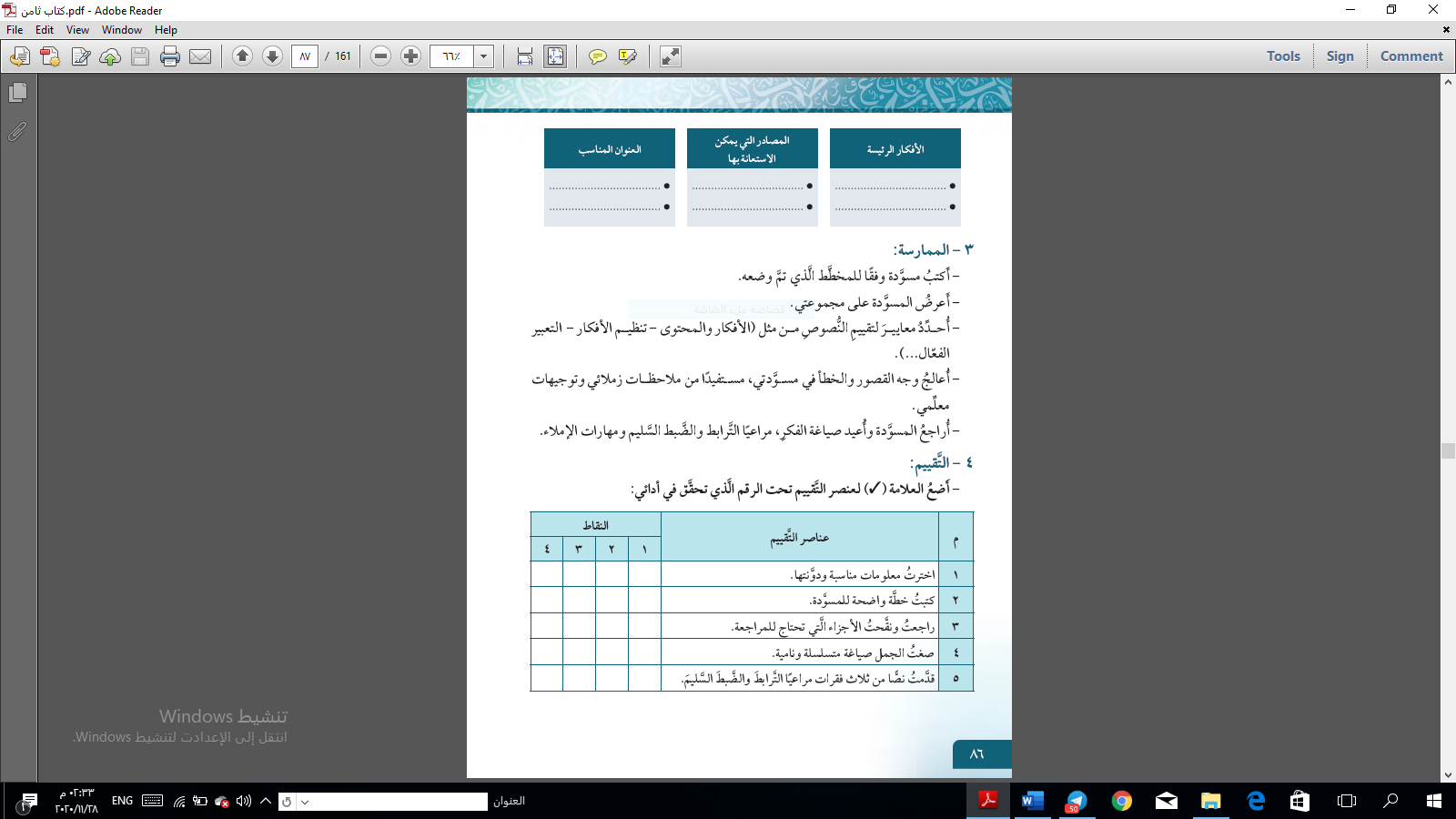 1- الإنترنت .
2- المكتبات .
3- جريدة الوطن
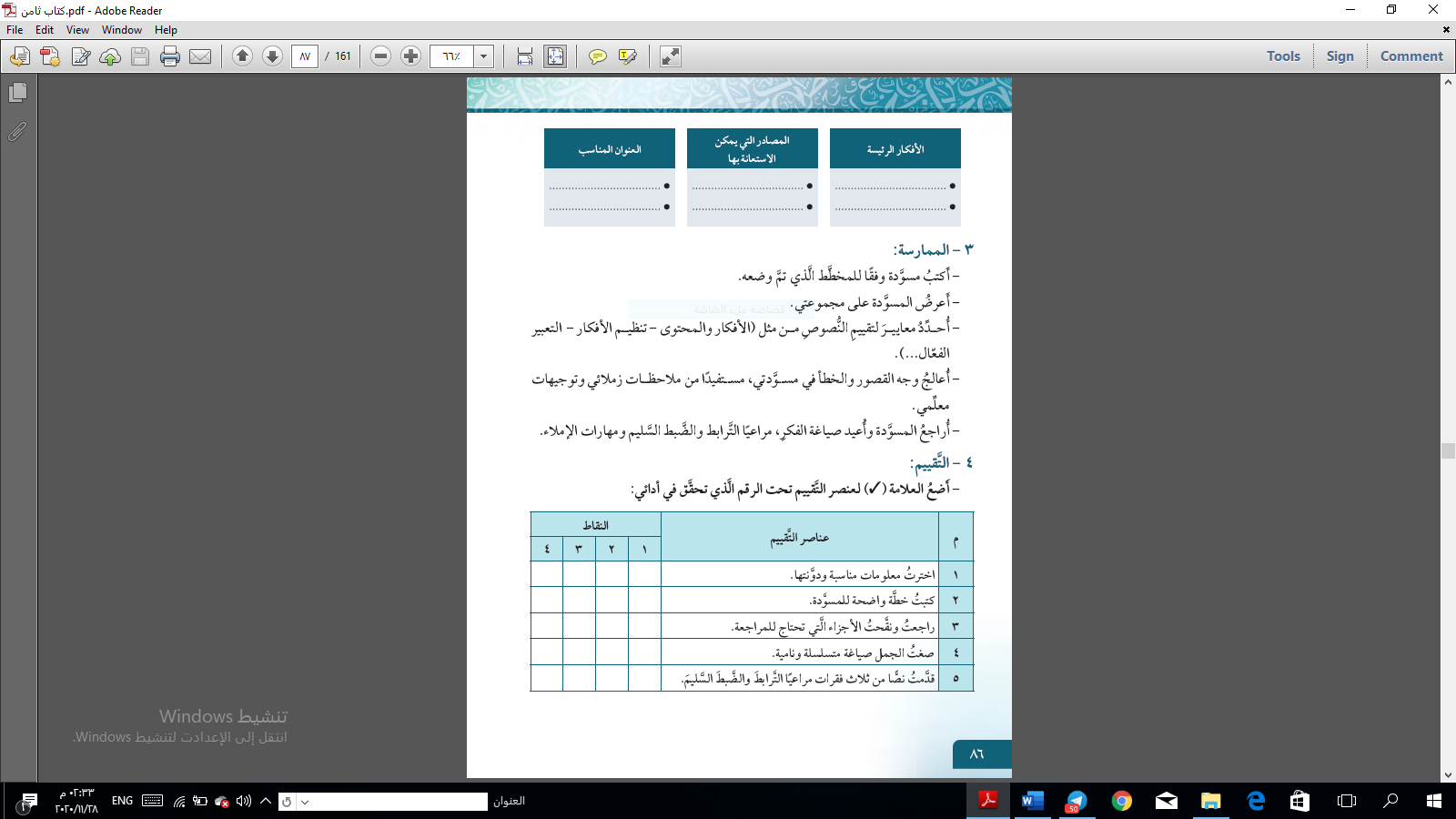 للمرأة الكويتية دور بارز في تقدم المجتمع وتطوره .
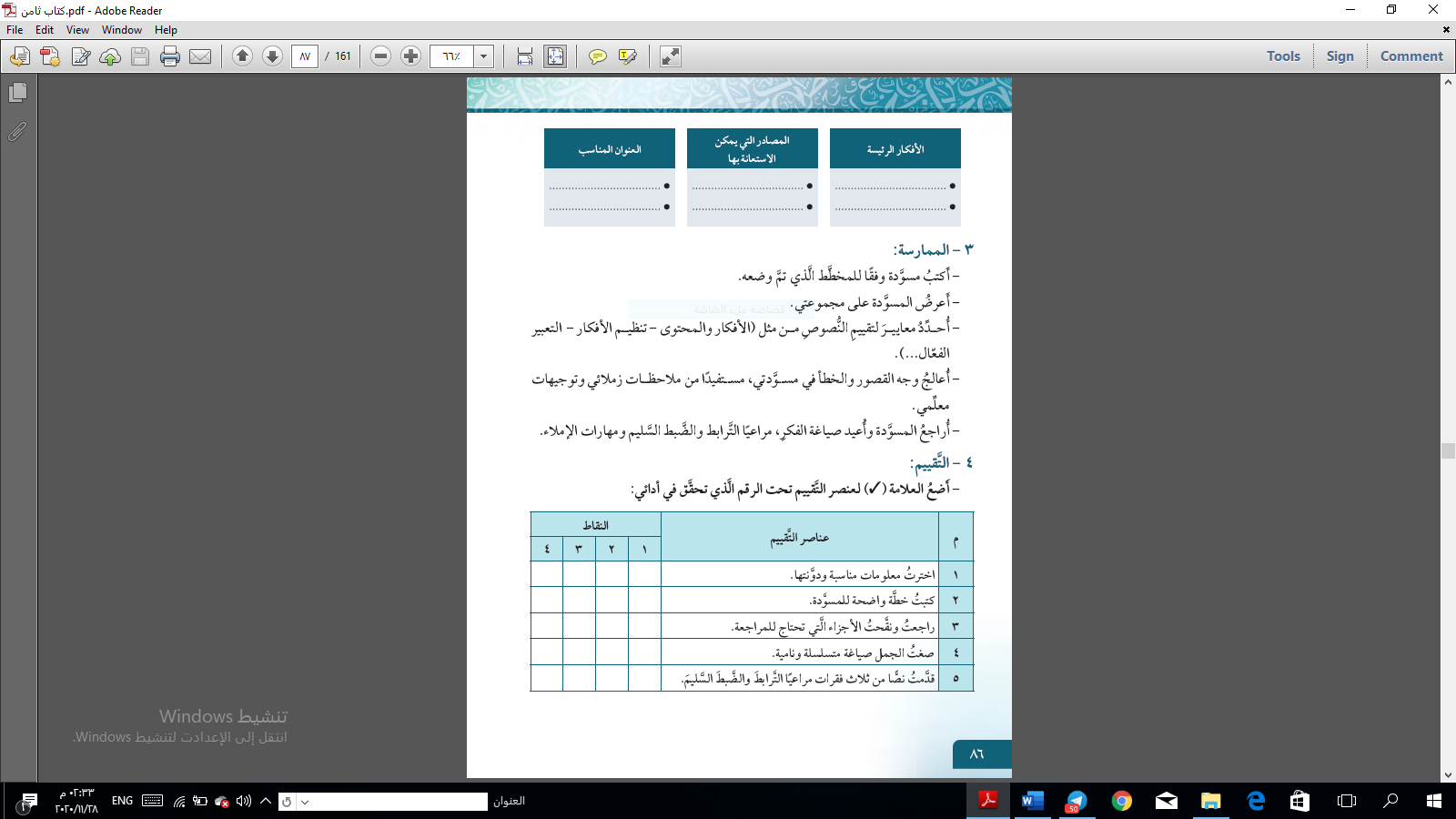 شخصيات بارزة
امرأة لها تاريخ
الممارسة
الممارسة :
أكتب  موضوعاً  من ثلاث فقرات لتجميع معلومات عن 
 شخصية نسائية كويتية بارزة  (مريم الصالح )، مراعية 
 الأسـس الفنية  لكتابة الفقرة .
.
شخصيات بارزة
نشأة أول معلمة كويتية ” السيدة مريم عبد الملك الصالح
الممارسة
للمرأة الكويتية دور بارز في تقدم المجتمع وتطوره , ومن هذه الشخصيات ( مريم عبد الله الصالح ) ولدت مريم الصالح في أكتوبر عام 1926 ،  حيث قامت بحفظ القرآن الكريم وهي في سن الخامسة , ولم يتجاوز عمر السيدة مريم سن العاشرة إلا و أصبحت تقوم بدور فعال في التدريس للبنات الأصغر منها سنا ، وكانت السيدة مريم الصالح محل اهتمام والدها ، فحرص على تعليمها قواعد النحو والفقه والتاريخ والجغرافيا .
.
رحلة السيدة مريم عبد الملك الصالح مع التعليم :
الممارسة
بالإضافة إلى ما سبق قامت دولة الكويت بافتتاح أول مدرسة نظامية لتعليم البنات عام 1938وحينها أصبحت السيدة مريم الصالح أول معلمة تحمل مشعل العلم بدولة الكويت ، و كانت هذه المدرسة يطلق عليها اسم المدرسة الوسطى الأميرية، واستمرت السيدة مريم الصالح في العمل بداخل هذه المدرسة لمدة عشر سنوات، إلى أن تم تعينيها كأول ناظرة لمدرسة الزهراء، وبذلك تكون أيضا أول ناظرة مدرسة في دولة الكويت .
.
.
محطات مهمة في حياة السيدة مريم عبد الملك الصالح
الممارسة
عملت السيدة مريم صالح في التدريس لمدة خمس وعشرين سنة، ثم تقاعدت  في عام 1982 ، وفتحت مدرسة خاصة مارست فيها إشرافها على التعليم وهو يعد بالنسبة لها كالماء والهواء لا غنى عنه وصدق الشاعر حين قال:
      العلم يبني بيوتاً لا عماد لها   ***   والجهل يهدم بيت العز والكرم 
حقا إن مهنة التعليم مهنة سامية فما أعظمها !.
.
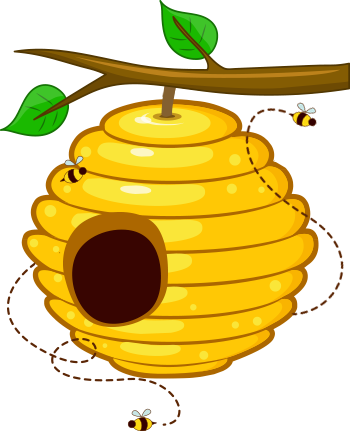 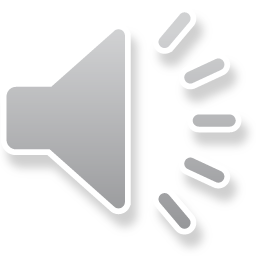 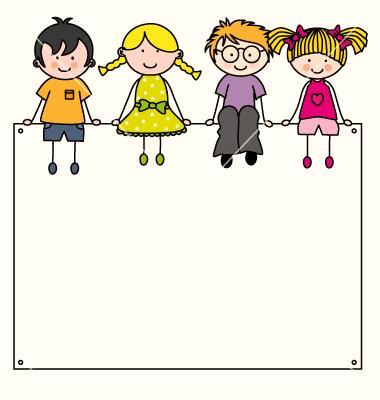 أصدقائي ساعدوا هذه النحلة في الوصول إلى الخلية من خلال الإجابة عن الأسئلة الآتية :
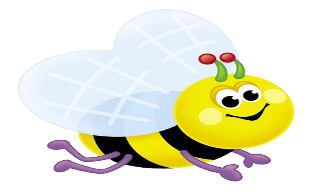 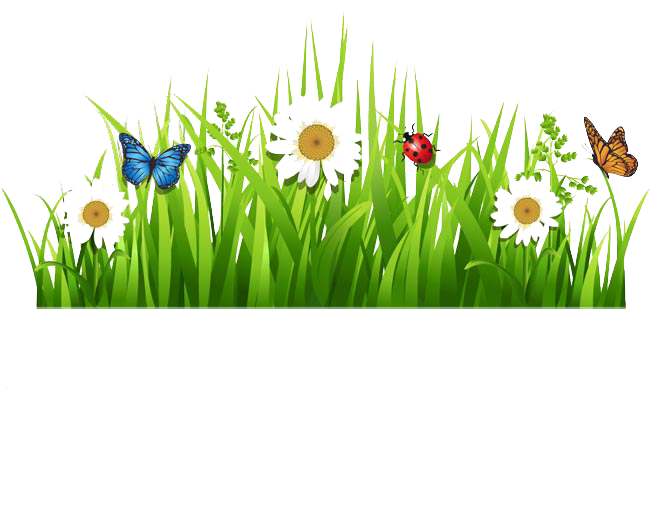 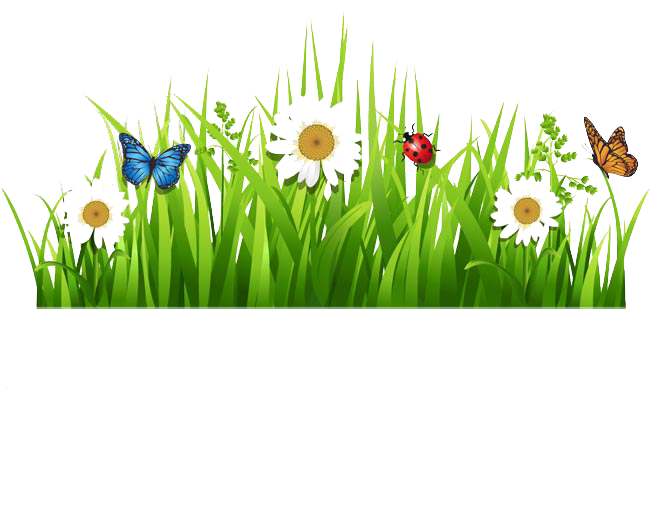 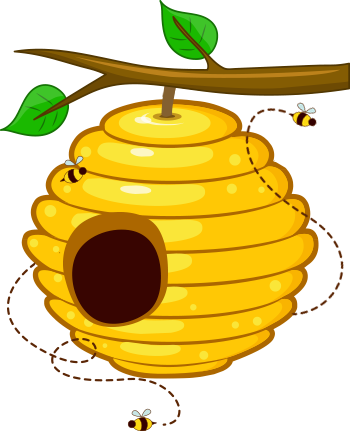 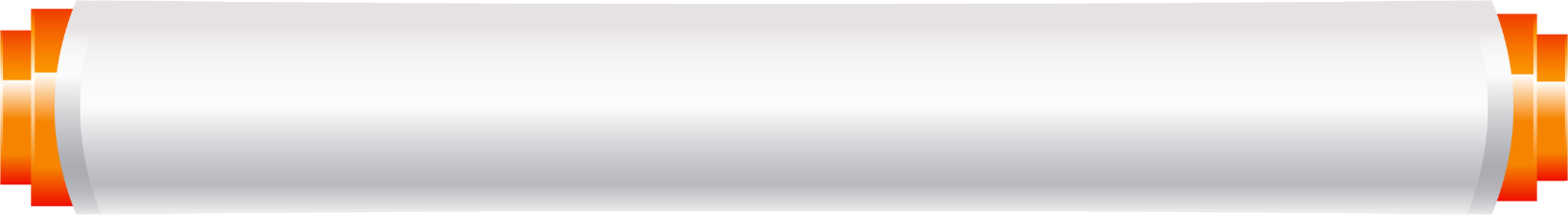 من أهم أسس كتابة الفقرة المميزة: 
 ( البدء بالفكرة الرئيسة )
صح
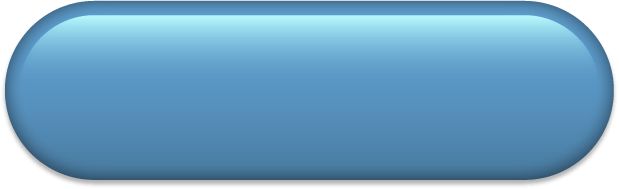 ـ خطأ
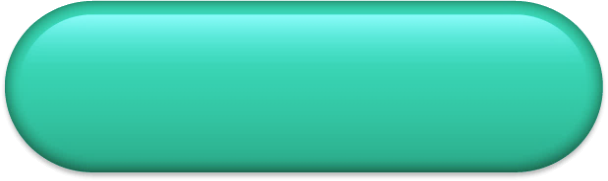 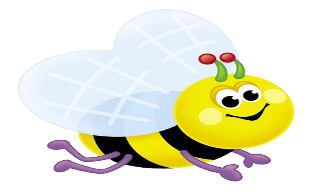 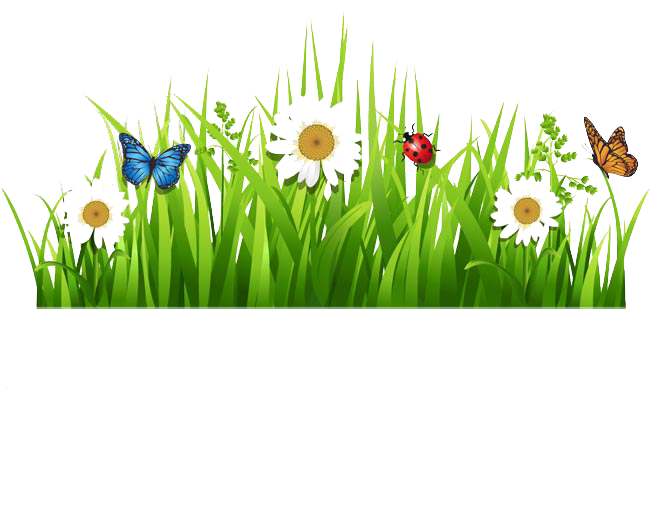 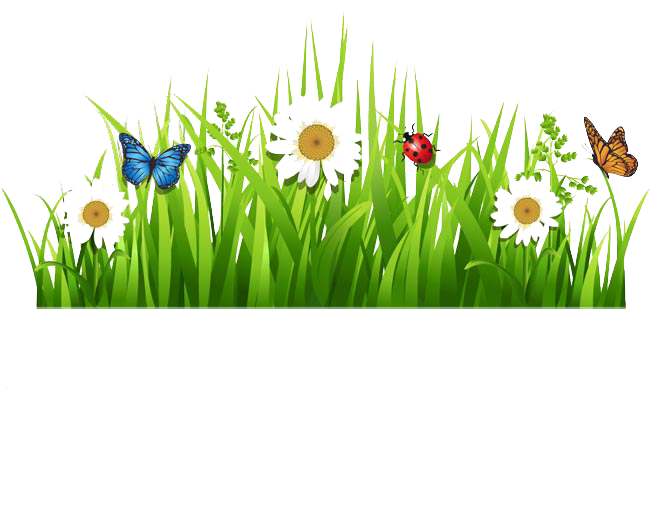 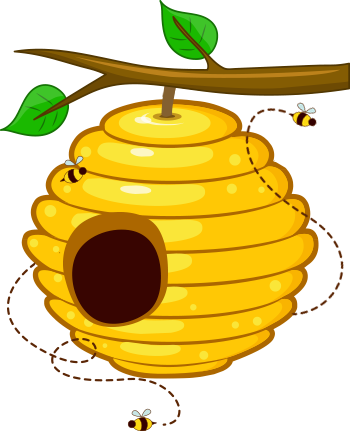 النجاح يعطي للحياة قيمة ويرفع من درجات الفرد وقدره , بالإضافة إلى ما يزرعه في عائلة الفرد الناجح من مظاهر فرح وفخر بابنهم الذي حقق ما يدعو إلى ذلك , ولأجل هذا كلّه يجب أن يسعى الفرد منّا لتحقيق النجاح أيّاً كان مجال عمله أو دراسته حتى يزدهر المجتمع بنجاح كل منّا، وإذا سأل سائل عن كيفية تحقيق النجاح فالإجابة هي باتّباع عناصره التي تبدأ بثقة الإنسان بربه وقدرته على رفع درجات الفرد ثم بثقته بقدراته على تحقيق الهدف الذي يسعى إليه وحرصه على التفكير الإيجابي أثناء رحلته لتحقيقه، والتحلّي بالصبر والمثابرة عند التعرض للمشكلات، والحرص على إتقان كل ما يقوم به من أمور، فهذا رسولنا الكريم يدفعنا إلى إتقان العمل في قوله صلى الله عليه وسلّم: (إن الله يحب إذا عمل أحدكم عملا أن يتقنه) (حديث صحيح) كما أنّ التخطيط لبلوغ الهدف واستشارة أهل الخبرة أمران مهمّان لتحقيق النجاح، فباتّباع هذه العناصر يُصنع الناجحون.
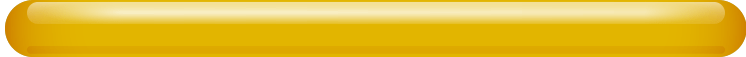 الفقرة السابقة تتحدث عن النجاح وهي صحيحة ولا يوجد بها أي خطأ
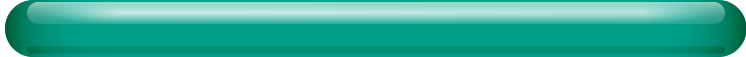 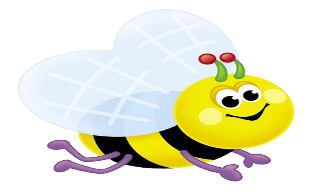 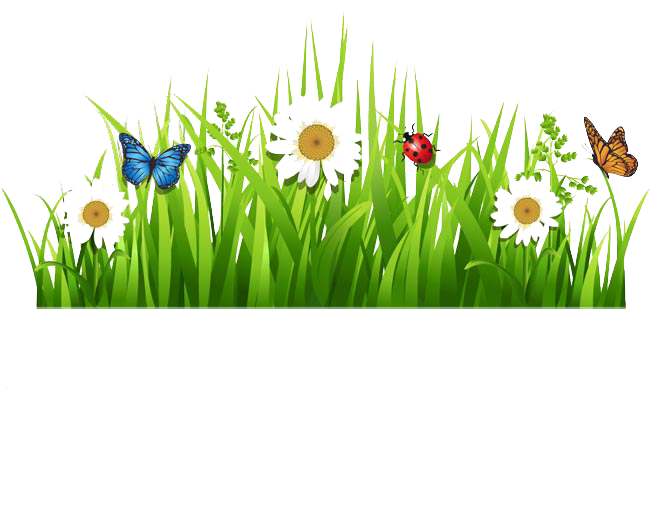 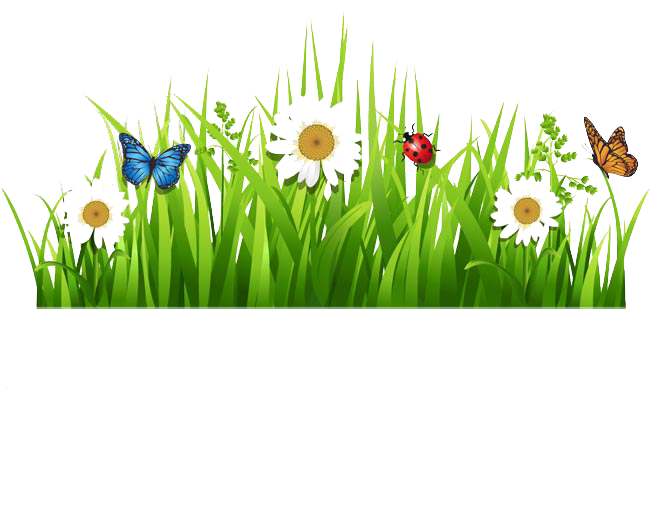 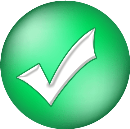 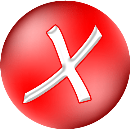 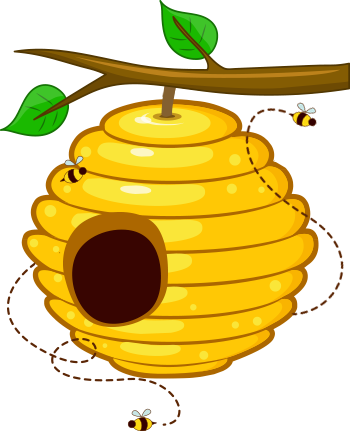 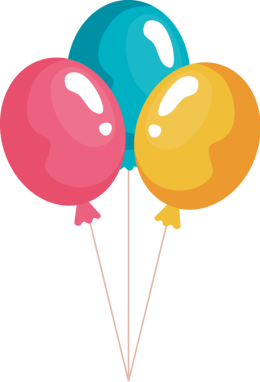 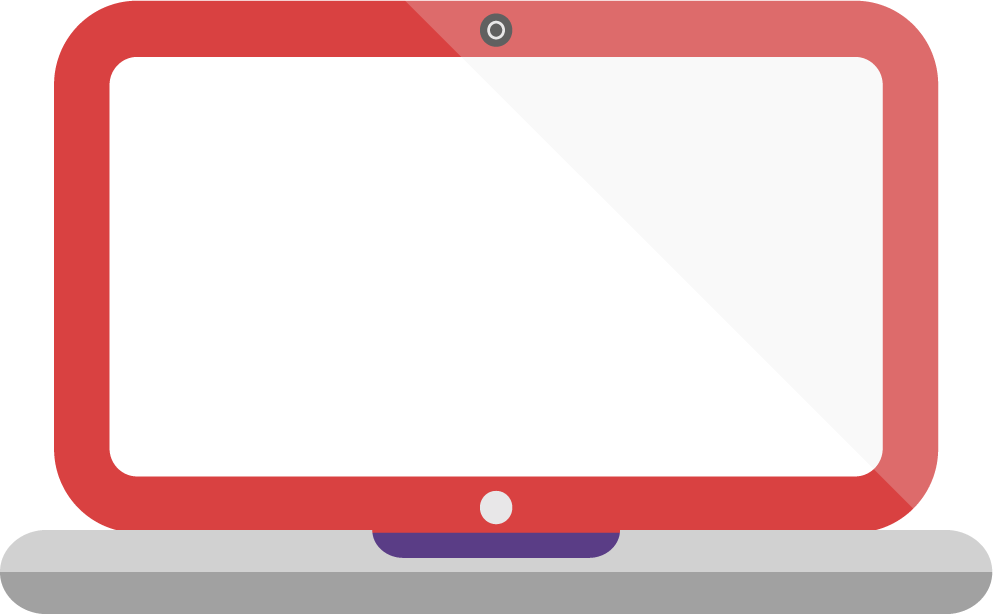 شكراً لكن
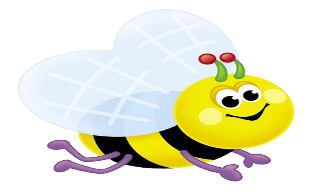 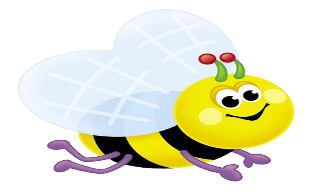 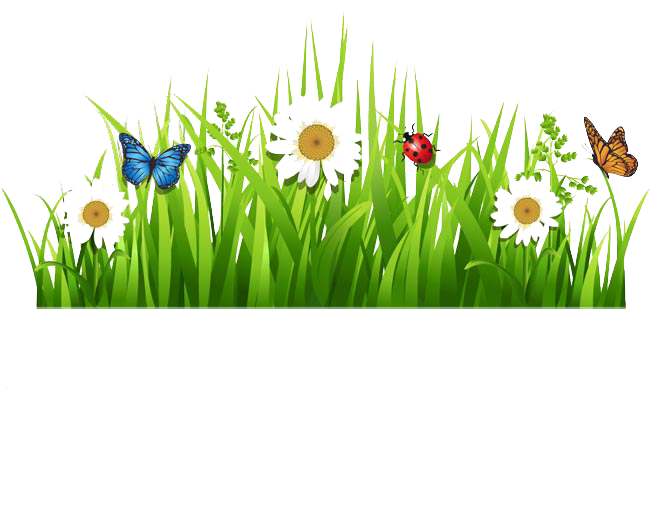 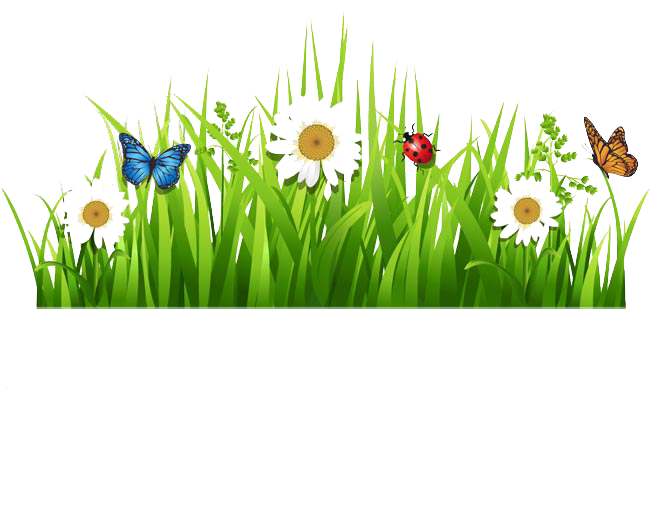 معايير تقييم النصوص
صحة السلامة النحوية واللغوية
التعبير الفعَّال
الأفكار والمحتوى
تنظيم الأفكار
الغياب
وإلى اللقاء في الحصة القادمة وأشكر لكن  حضوركن وحسن استماعكن
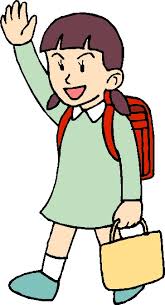